The Three Apostrophes!
,
,
,
Contraction!
When two words join together
Don't   Can't   Shouldn't
Don't   Can't   Shouldn't
Do not
Should not
Can not
Possessive!
To show ownership
,
The dog s bone was tasty
,
The dog s bone was tasty
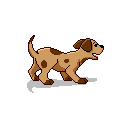 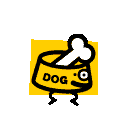 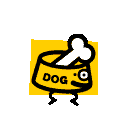 ,
The dogs bone was tasty
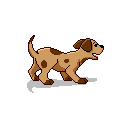 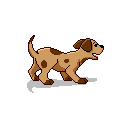 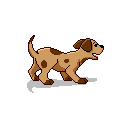 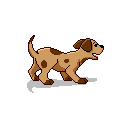 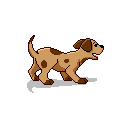 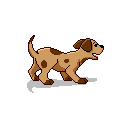 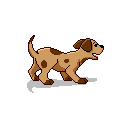 The cars' mirrors were broken.
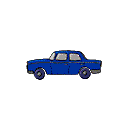 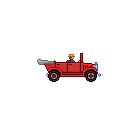 ,
The cars mirrors were broken.
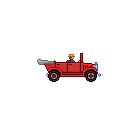 Pointless!
Pointles's'
apo'strophe appear's
wherever's you 'see's
an 's.  That's right
Tube's use them for every's s''s'''s's'